ЦЕНТРОБРАЗОВАНИЯ ЦИФРОВОГО И  ГУМАНИТАРНОГО ПРОФИЛЕЙ
"ТОЧКА РОСТА" МКОУ СОШ №3 
село Кугульта
Образовательная практика «Школьная телестудия»
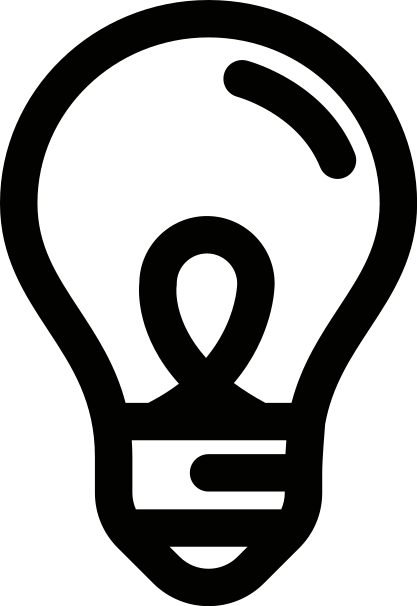 Руководитель Центра: Некрасов Евгений Викторович
"ОШИБКА ВЫЖИВШЕГО"
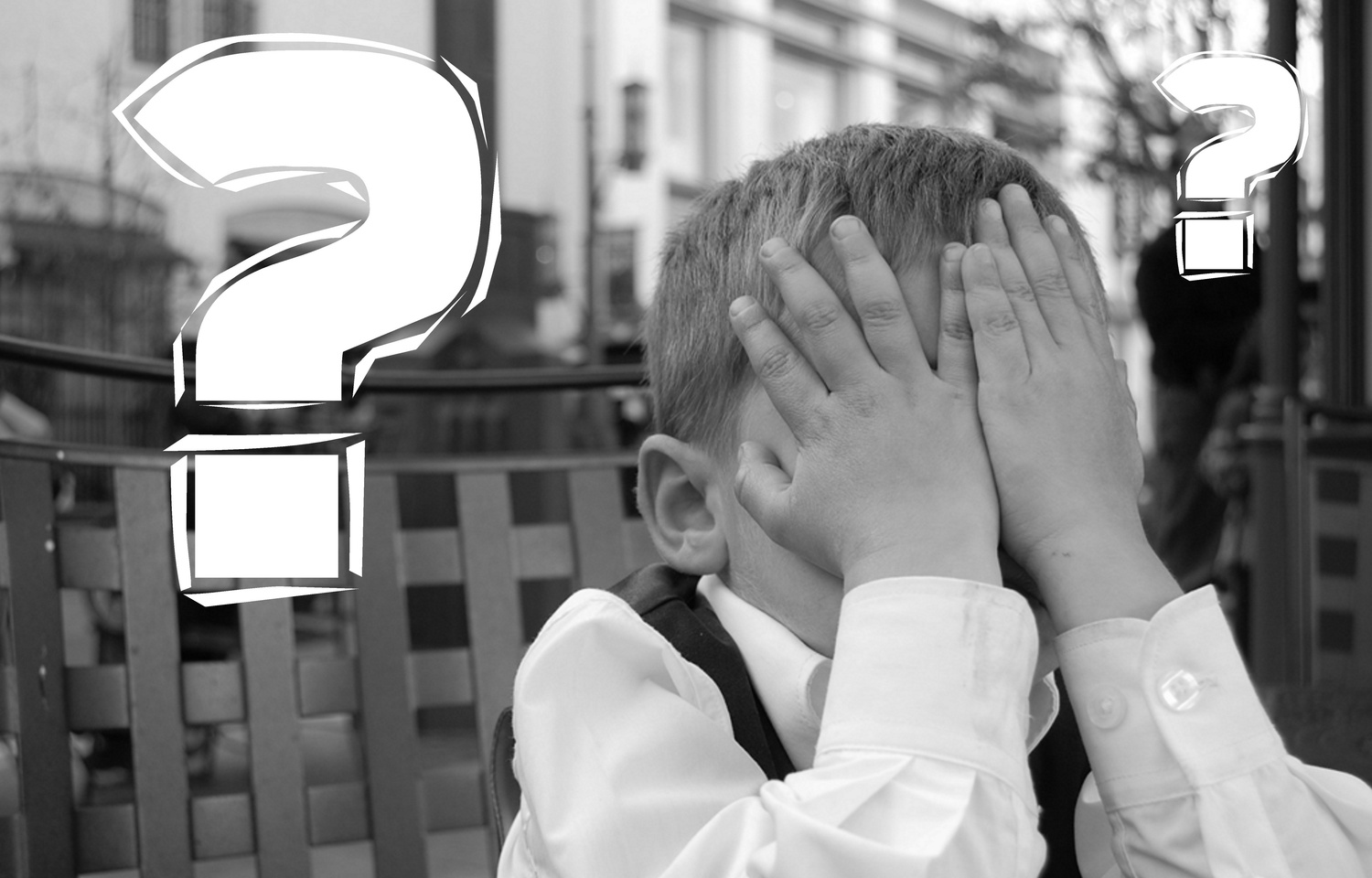 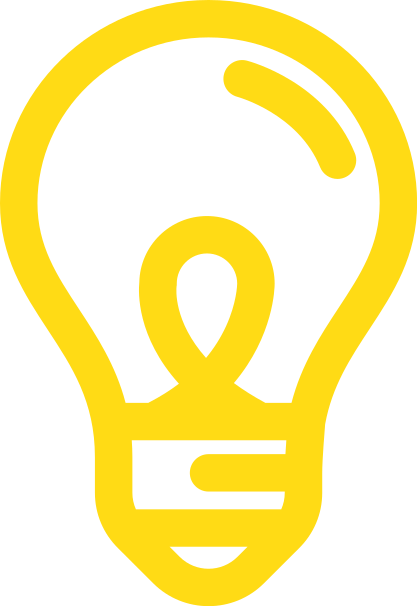 ЕСЛИ ДЕЛАТЬ ВЫВОДЫ ТОЛЬКО ИСХОДЯ ИЗ ИНФОРМАЦИИ, КОТОРАЯ ЛЕЖИТ НА ПОВЕРХНОСТИ, ИГНОРИРУЯ ВОЗМОЖНЫЕ СКРЫТЫЕ ДАННЫЕ, МОЖНО ПРИЙТИ К НЕПРАВИЛЬНЫМ ВЫВОДАМ. ТОГДА КАК НАША ЗАДАЧА, КАК ПЕДАГОГОВ, ПОМОЧЬ ДОБРАТЬСЯ ДО ИСТИНЫ И УКАЗАТЬ ВЕРНЫЙ ПУТЬ.
ЦЕЛЬ:
Развитие личности ребенка, знакомство его с целостной картиной мира и формирование оценочного, эмоционального отношения к миру средствами внеурочной деятельности.
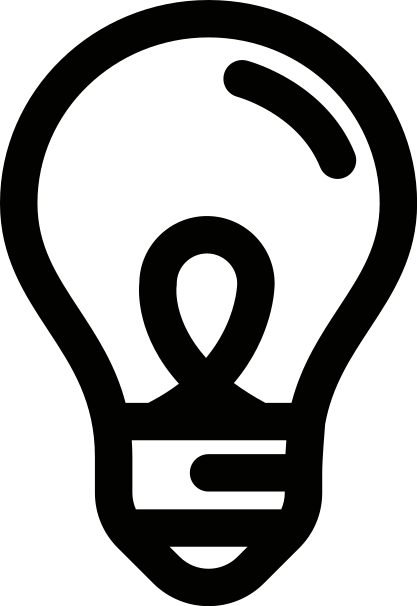 КОМАНДА
ОТКРЫТЬ УЧИТЕЛЯ С ДРУРОЙ СТОРОНЫ
Я/МЫ 
СЕМЬЯ
БЛОГЕРСТВО
Замкнутые, одинокие ребята становятся частью чего-то большего. Обретают цель, осознают ответственность перед своей командой
В современном мире дети получают информацию из соц.сетей, а стать ее источником, тем кого слушают огромная честь
Почему это интересно детям?
Приобретение новых качеств и навыков неумолимо ведет за собой новые отношения и знакомства
Снятие субординационной стены между учеником и учителем позволяет получить новые возможности в их взаимосвязи
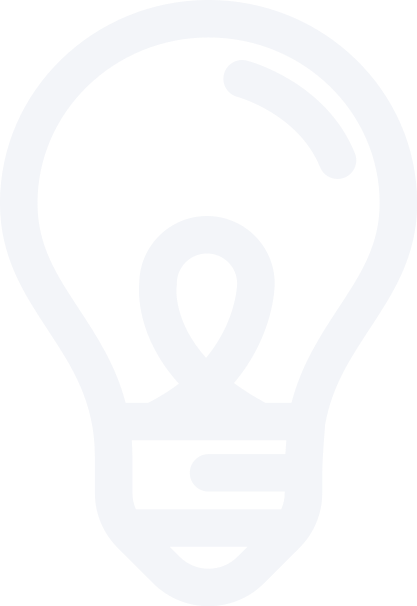 ЗАДАЧИ:
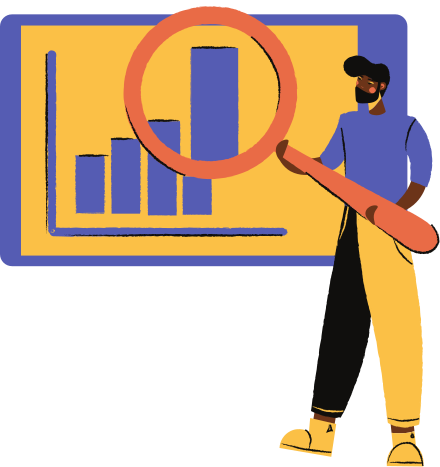 Развитие творческого потенциала 
Развитие коммуникативных навыков
Повышение интереса учащихся к журналистской деятельности  
Формирование умения успешно действовать в ситуации выбора  
Воспитание воли и настойчивости в достижении целей 
Развитие умения работать в команде
Развивитие навыков поисковой деятельности
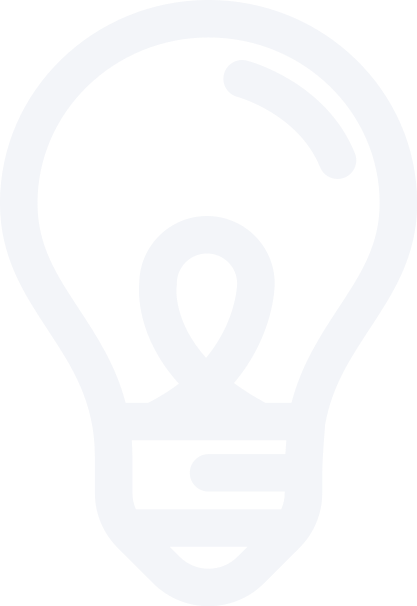 БОЛЬШИЕ ИНТЕРВЬЮ
ШОУ, КОРОТКОМЕТРАЖКИ, ЮМОРИСТИЧЕСКИЕ РОЛИКИ
ЕЖЕНЕДЕЛЬНЫЕ РУБРИКИ
Креативность мышления –  залог успешной работы.
Работники образования и знаменитые люди округа
Учителя школы
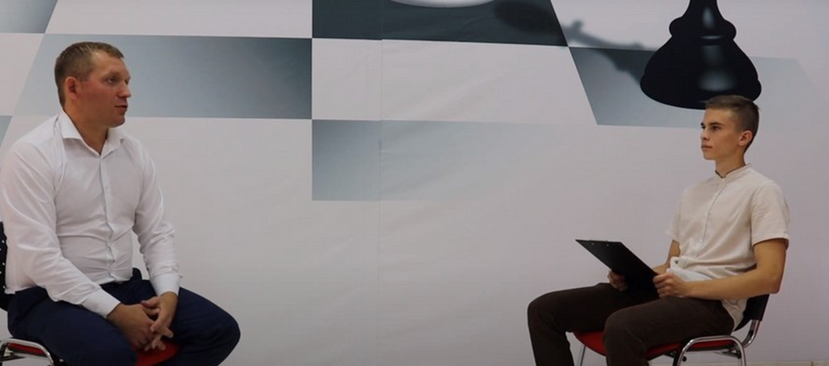 ученики школы
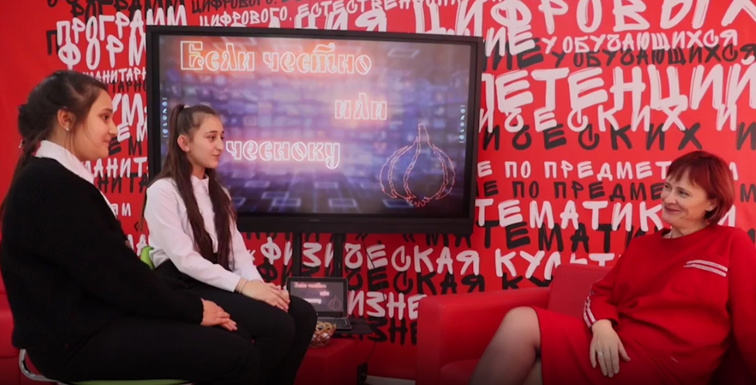 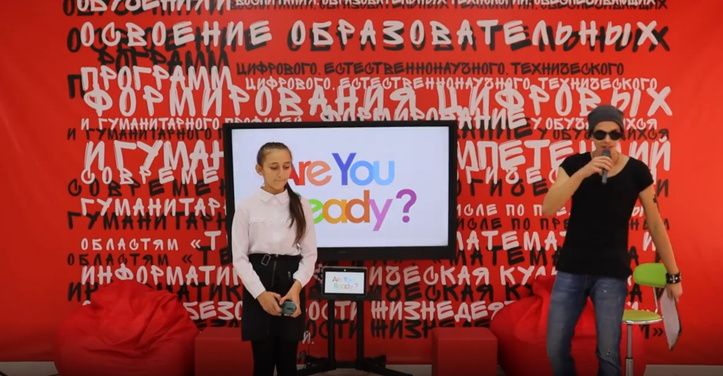 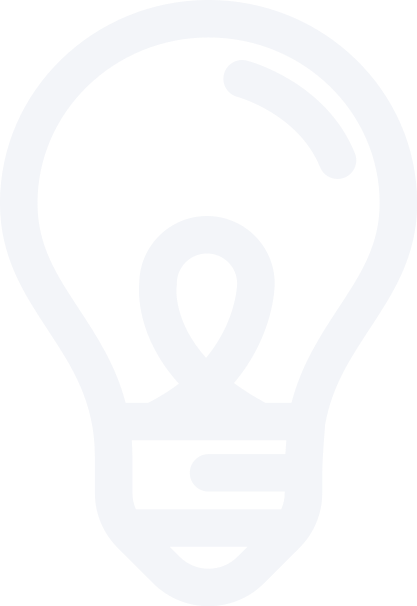 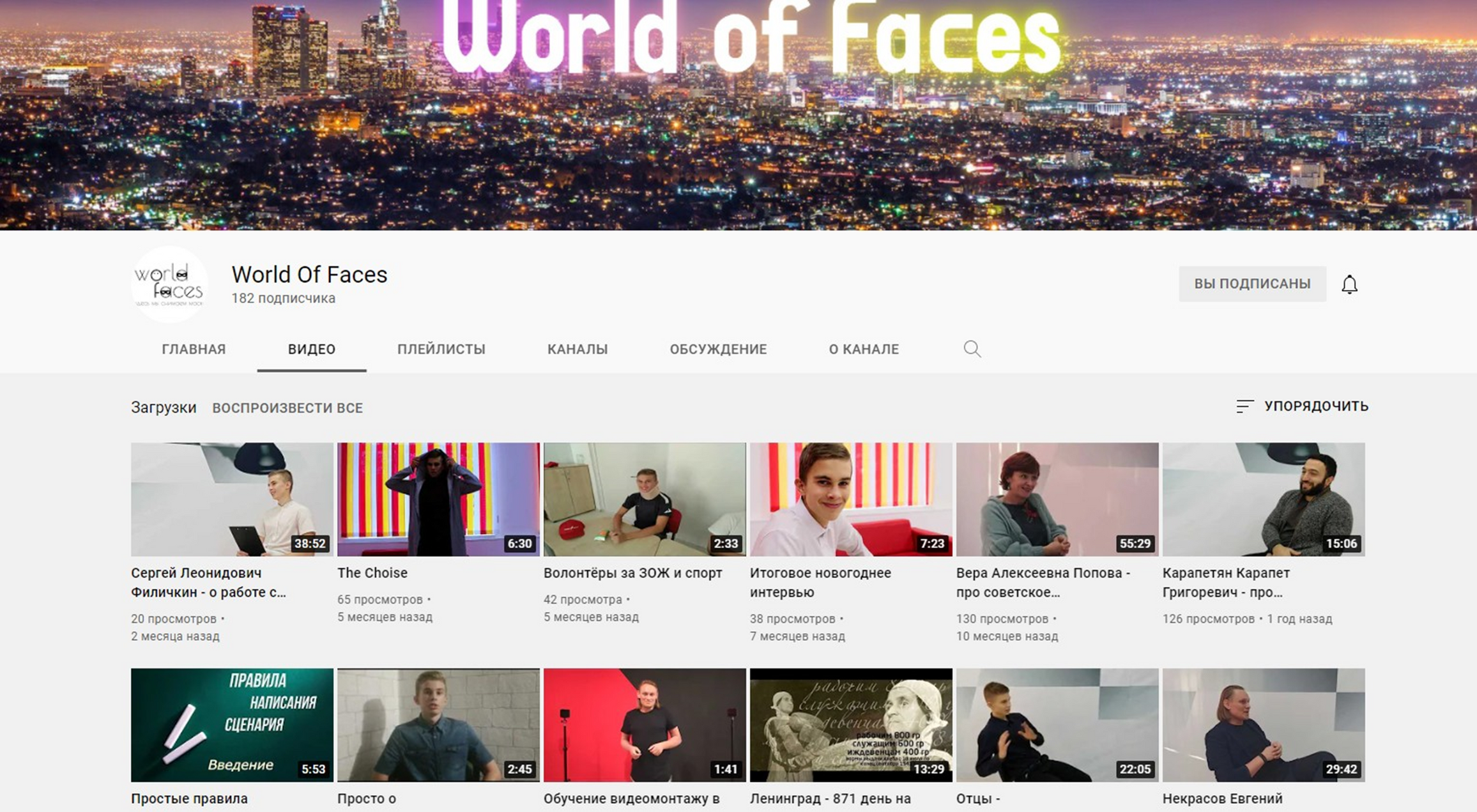 Наши победы
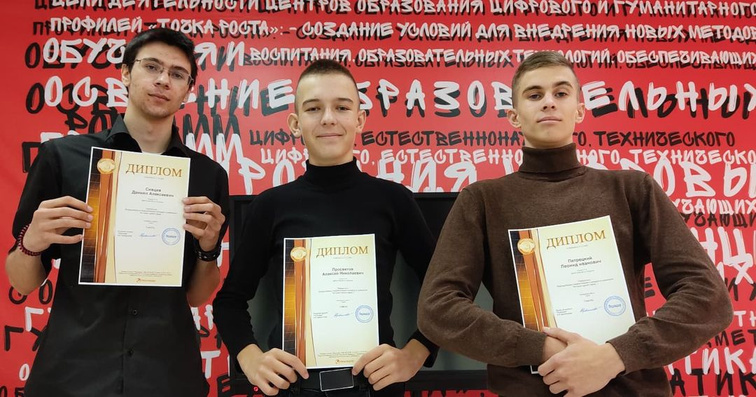 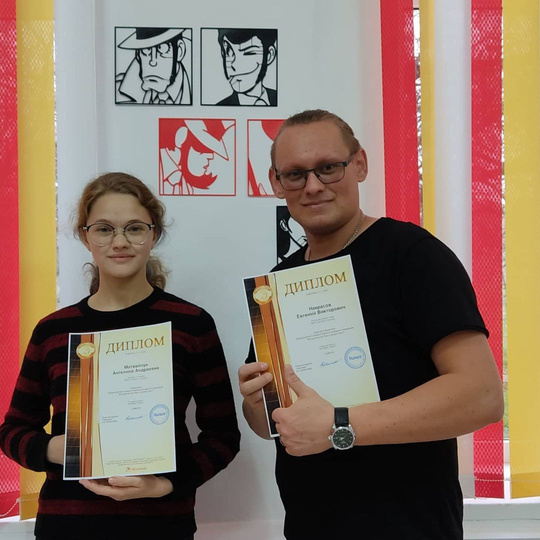 Главная задача выработать у них так называемую «креативную уверенность» в себе, которая позволит без страха броситься в омут новых возможностей
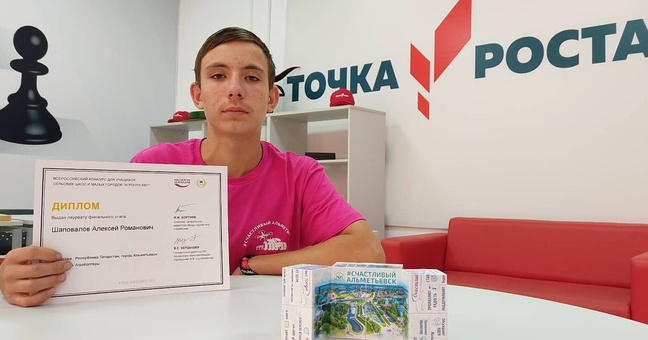 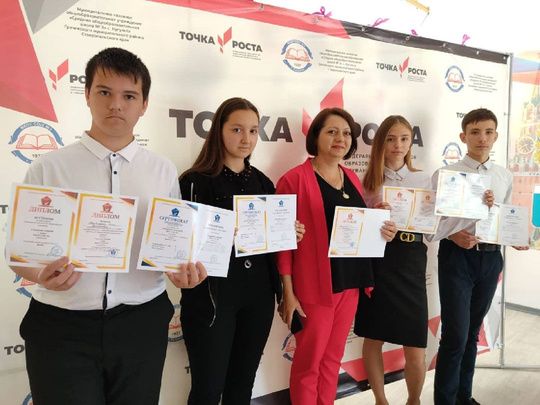 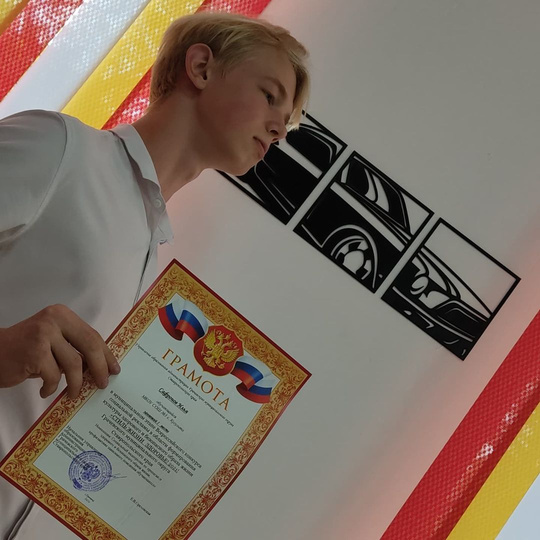 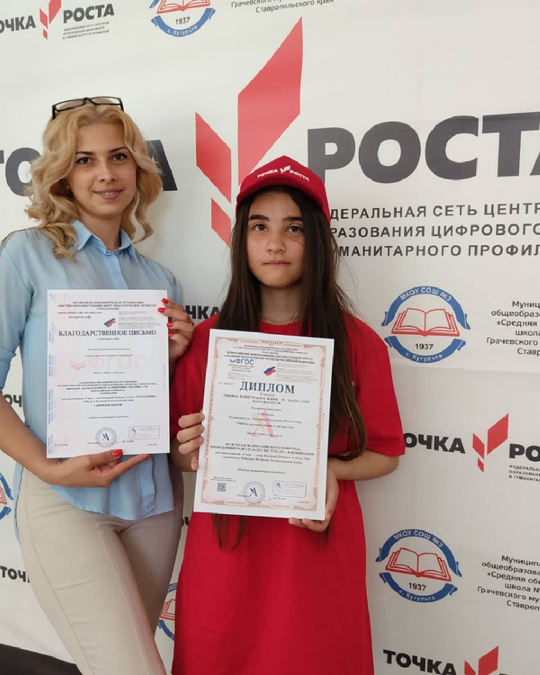 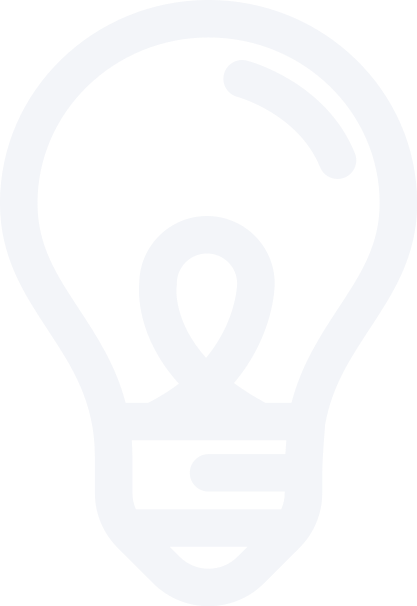 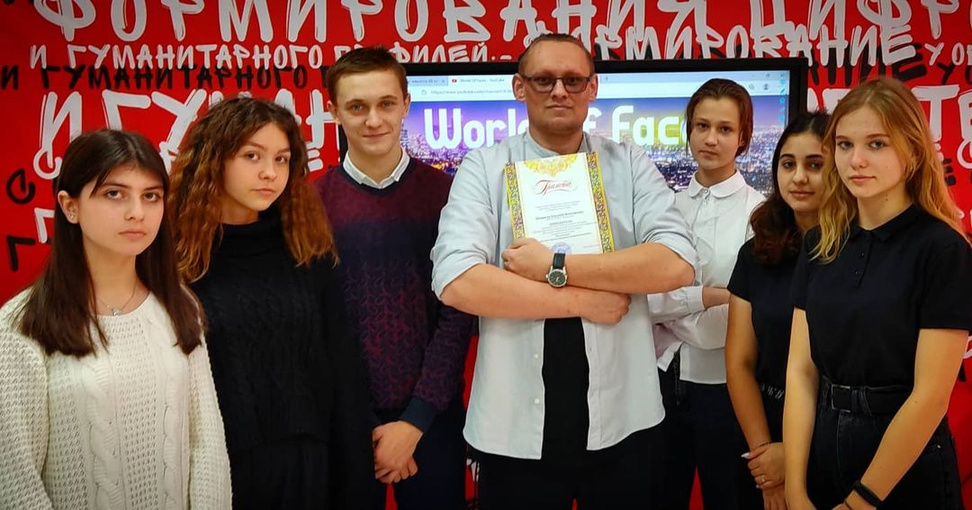 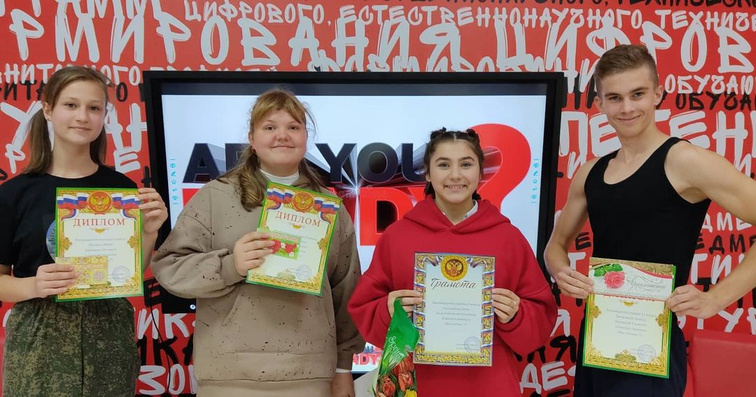 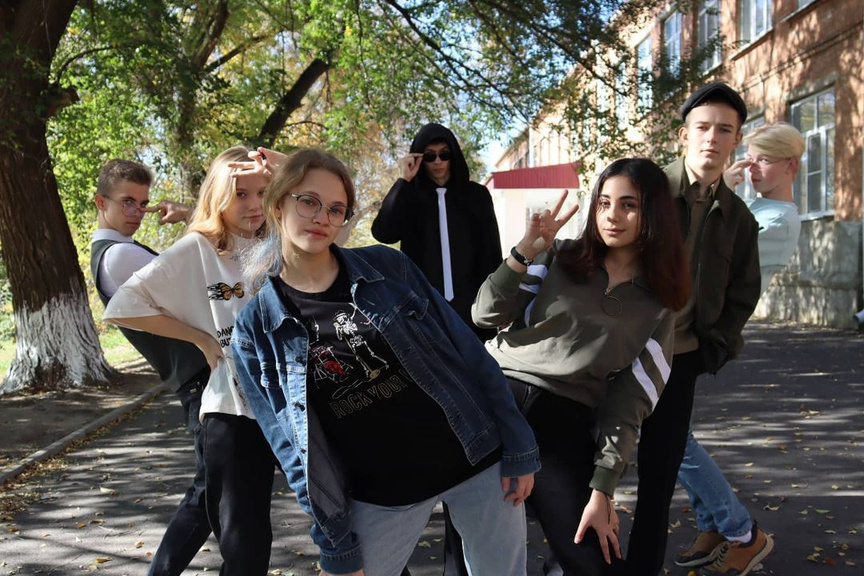 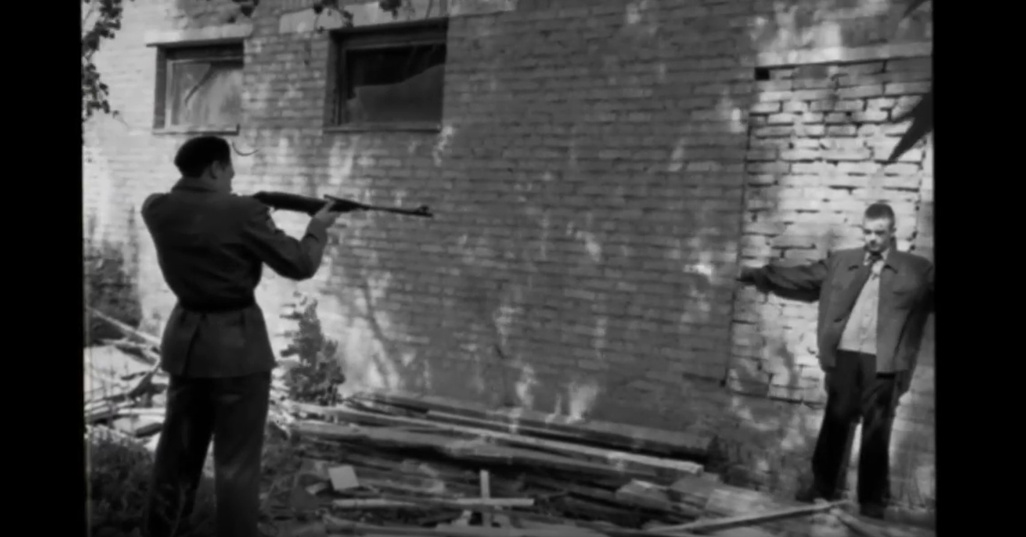 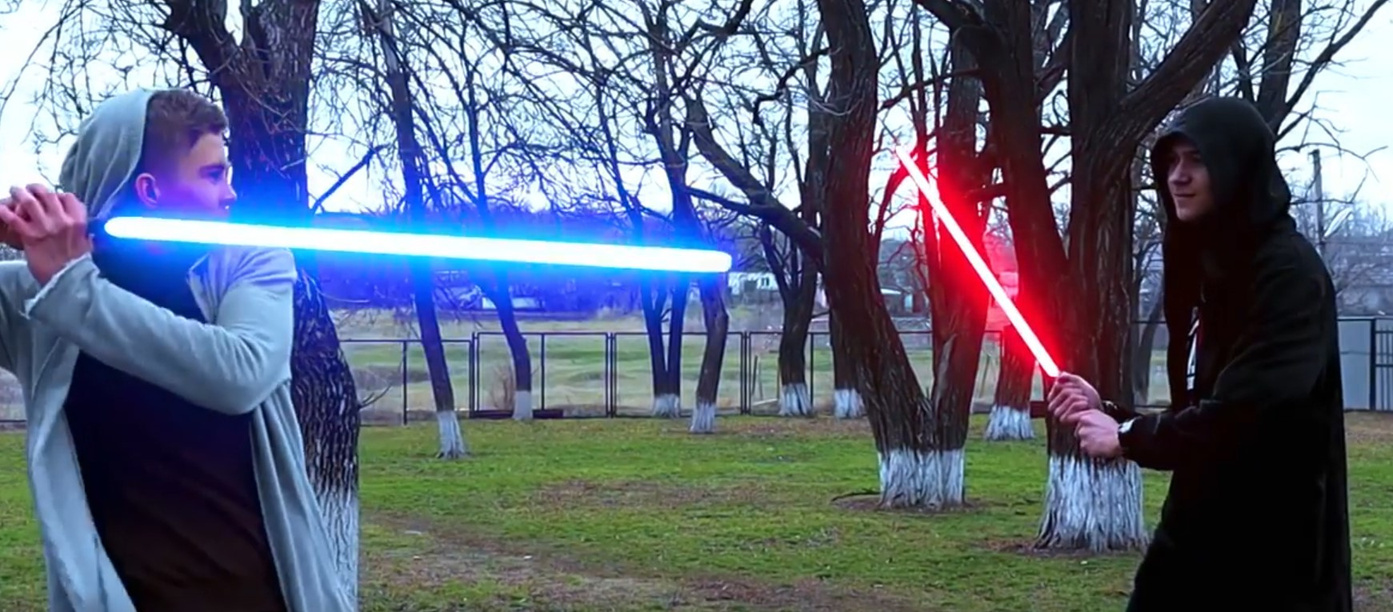 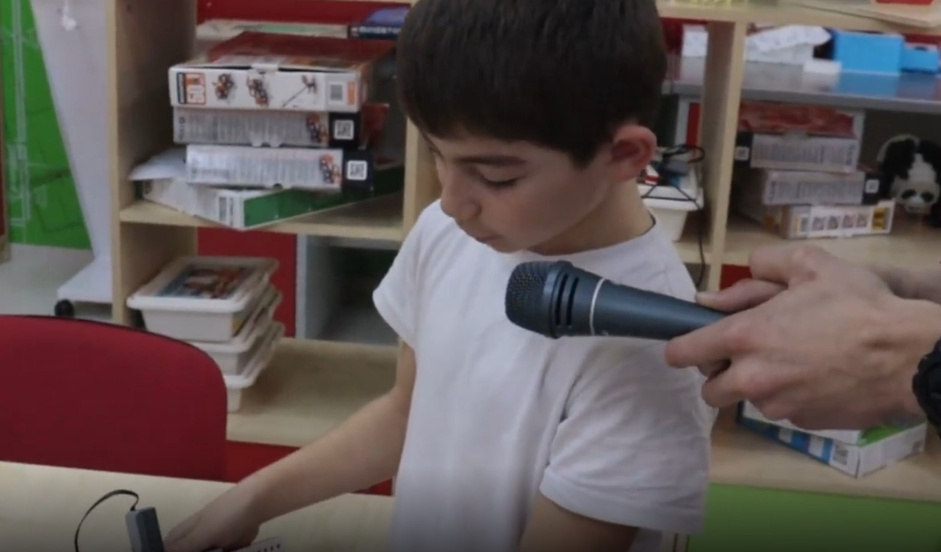 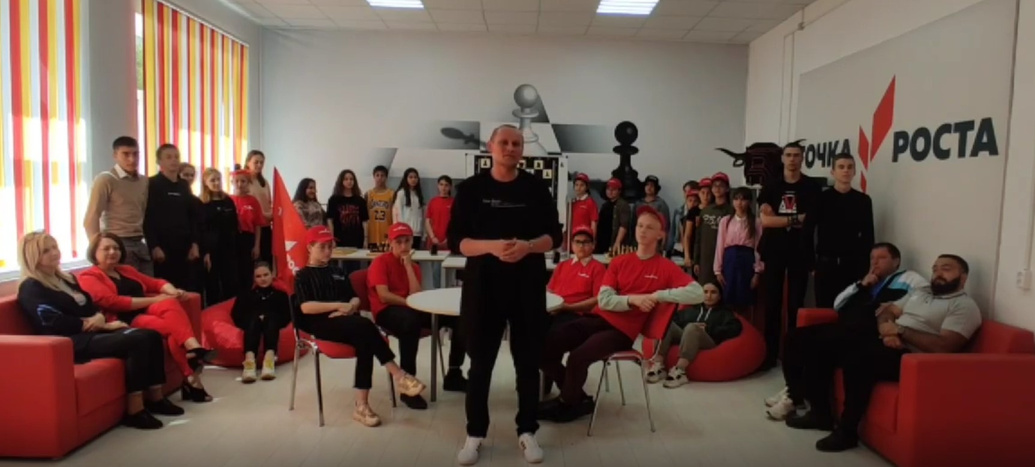 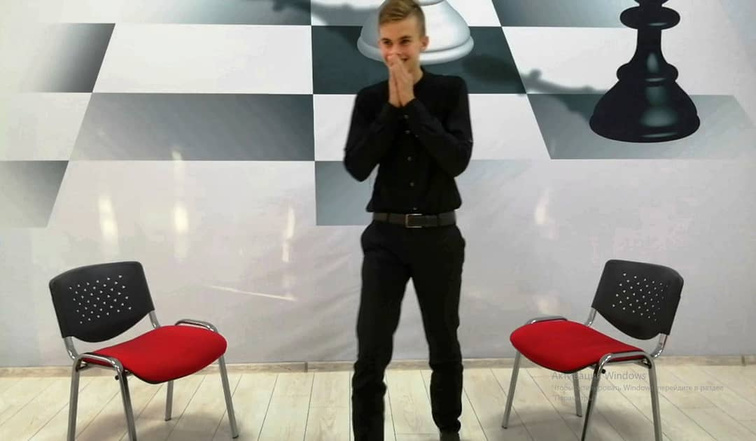 Я/МЫ СЕМЬЯ
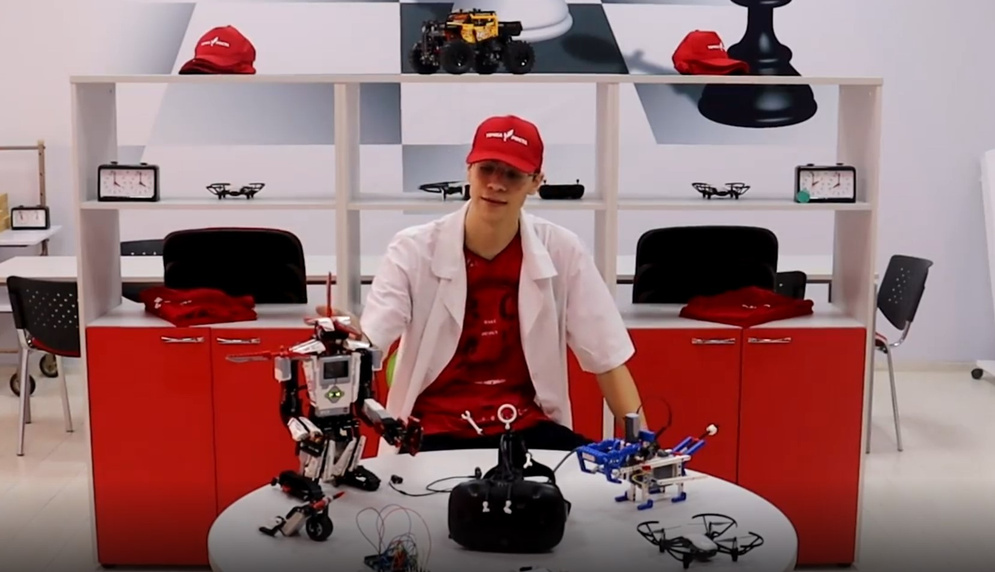 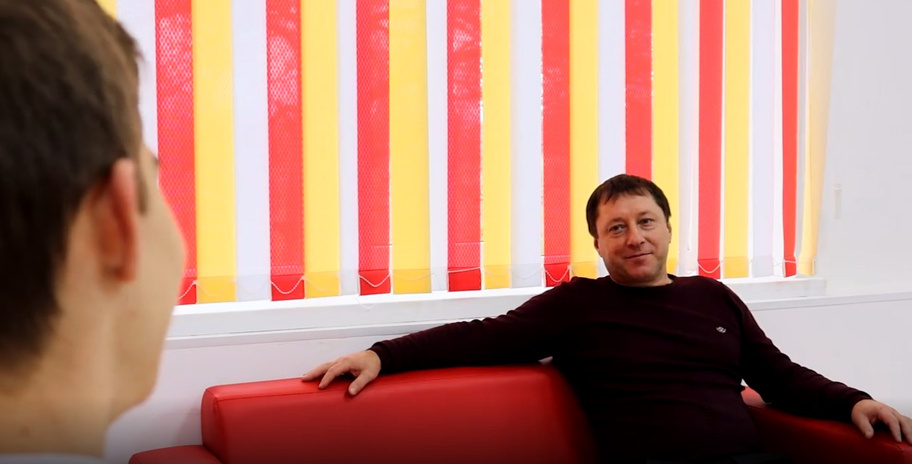 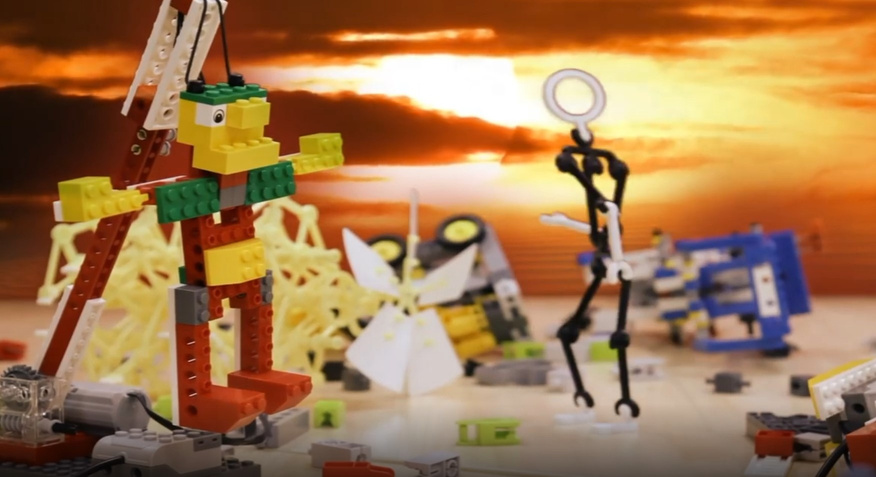 НАШ ИНСТАГРАМ
ПРИСОЕДИНЯЙТЕСЬ К НАМ
kugultatochkarosta
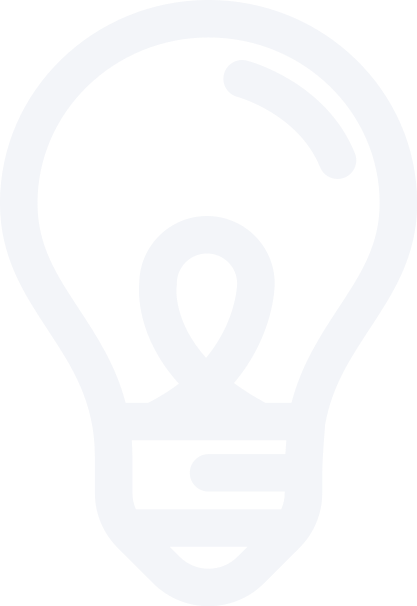 НАШ ЮТУБ КАНАЛ
World of faces